ESOL 
CURRICULUM 
NIGHT
Zabrina Shaw
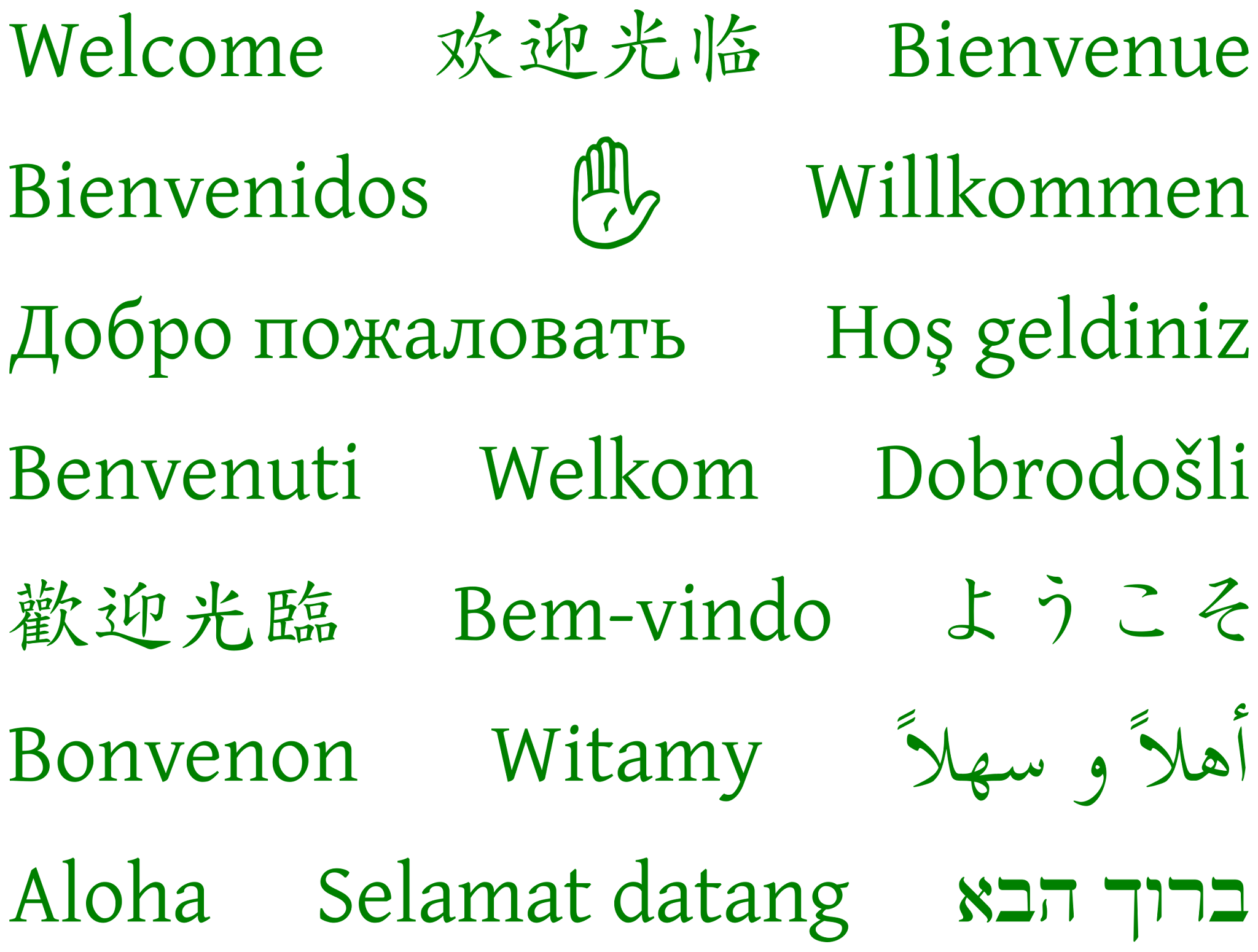 What is the ESOL Program?
Our ESOL program provides intensive instruction in social and academic listening, speaking, reading, writing, and comprehension skills in English.
Our ESOL program addresses the 5 WIDA Standards:
English language learners communicate for Social and Instructional purposes within the school setting. English language learners communicate information, ideas, and concepts necessary for academic success in the content areas of: English/Language Arts, Mathematics, Science, & Social Studies.
Our ESOL program provides language support for students to meet the Georgia Standards of Excellence for all academic areas (English/Language Arts, Mathematics, Science, & Social Studies).
¿Qué es el programa ESOL?
Nuestro programa ESOL brinda instrucción intensiva en habilidades sociales y académicas de escucha, expresión oral, lectura, escritura y comprensión en inglés.
Nuestro programa ESOL aborda los 5 estándares WIDA:
Los estudiantes del idioma inglés se comunican con fines sociales y educativos dentro del entorno escolar. Los estudiantes del idioma inglés comunican información, ideas y conceptos necesarios para el éxito académico en las áreas de contenido de: inglés/artes del lenguaje, matemáticas, ciencias y estudios sociales.
Nuestro programa ESOL brinda apoyo lingüístico para que los estudiantes cumplan con los Estándares de Excelencia de Georgia para todas las áreas académicas (inglés/artes del lenguaje, matemáticas, ciencias y estudios sociales).
Kisa Pwogram ESOL ye?
Pwogram ESOL nou an bay ansèyman entansif nan ladrès sosyal ak akademik pou koute, pale, lekti, ekri, ak konpreyansyon nan lang angle.
Pwogram ESOL nou an adrese 5 Estanda WIDA yo:
Elèv k ap aprann lang angle yo kominike pou rezon sosyal ak ansèyman nan anviwònman lekòl la. Elèv k ap aprann lang angle yo kominike enfòmasyon, lide, ak konsèp ki nesesè pou siksè akademik nan domèn sa yo: Angle/Art Lang, Matematik, Syans, ak Syans Sosyal.
Pwogram ESOL nou an ofri sipò lang pou elèv yo satisfè Nòm Ekselans Georgia pou tout domèn akademik (Angle/Lang, Matematik, Syans, ak Syans Sosyal).
ESOL Standards
Language for Social and Instructional Purposes
English language learners communicate for social and instructional purposes within the school setting.
Language for Language Arts
English language learners communicate information, ideas and concepts necessary for academic success in the content area of language arts.
Language for Mathematics
English language learners communicate information, ideas and concepts necessary for academic success in the content area of mathematics.
Language for Science
English language learners communicate information, ideas and concepts necessary for academic success in the content area of science.
Language for Social Studies
English language learners communicate information, ideas and concepts necessary for academic success in the content area of social studies.
Estándares de ESOL
Lenguaje con fines sociales y educativos
Los estudiantes del idioma inglés se comunican con fines sociales y educativos dentro del entorno escolar.
Lenguaje para artes del lenguaje
Los estudiantes del idioma inglés comunican información, ideas y conceptos necesarios para el éxito académico en el área de contenido de artes del lenguaje.
Lenguaje para Matemáticas
Los estudiantes del idioma inglés comunican información, ideas y conceptos necesarios para el éxito académico en el área de contenido de matemáticas.
Lenguaje para la ciencia
Los estudiantes del idioma inglés comunican información, ideas y conceptos necesarios para el éxito académico en el área de contenido de ciencias.
Lenguaje para estudios sociales
Los estudiantes del idioma inglés comunican información, ideas y conceptos necesarios para el éxito académico en el área de contenido de estudios sociales.
Estanda ESOL
Lang pou rezon sosyal ak ansèyman
Elèv k ap aprann lang angle yo kominike pou rezon sosyal ak ansèyman nan anviwònman lekòl la.
Lang pou Atizay Lang
Elèv k ap aprann lang angle yo kominike enfòmasyon, lide ak konsèp ki nesesè pou siksè akademik nan domèn art lang.
Lang pou Matematik
Elèv k ap aprann lang angle yo kominike enfòmasyon, lide ak konsèp ki nesesè pou siksè akademik nan domèn matematik.
Lang pou Syans
Elèv k ap aprann lang angle yo kominike enfòmasyon, lide ak konsèp ki nesesè pou siksè akademik nan domèn syans.
Lang pou syans sosyal
Elèv k ap aprann lang angle yo kominike enfòmasyon, lide ak konsèp ki nesesè pou siksè akademik nan domèn syans sosyal.
Resources Used…
Lexia
Phonics and Reading Practice

Access
Yearly  Testing Resource for Students

And other resources to support students with phonics, reading fluency, reading comprehension, and vocabulary skills.
Recursos utilizados…
Lexia
Práctica de fonética y lectura

Acceso
Recurso de prueba anual para estudiantes

Y otros recursos para apoyar a los estudiantes con fonética, fluidez en la lectura, comprensión lectora y habilidades de vocabulario.
Resous yo itilize...
Lexia
Fonetik ak Pratik lekti

Aksè
Resous Tès Anyèl pou Elèv yo

Ak lòt resous pou sipòte elèv yo ak fonik, lekti fasil, konpreyansyon lekti, ak ladrès vokabilè.
A Little About Me
I’d like to take this time to introduce myself.  I am Zabrina Shaw, and I have been teaching for 18 years with the last 3 years being here with Paulding County Schools. 
As your child’s ESOL teacher, it is my goal to build a strong partnership with you and your child where we all work together so that your child has the very best year possible.  
I consider parents a valuable part of the child’s success.  I appreciate your participation.  Let me know if you have questions and be assured that your child’s success is important to me.
Un poco sobre mi
Me gustaría aprovechar este momento para presentarme.  Soy Zabrina Shaw y he estado enseñando durante 18 años y los últimos 3 años he estado aquí en las escuelas del condado de Paulding. 
Como maestra de ESOL de su hijo, mi objetivo es construir una asociación sólida con usted y su hijo donde todos trabajemos juntos para que su hijo tenga el mejor año posible.  
Considero a los padres una parte valiosa del éxito del niño.  Agradezco su participación.  Déjeme saber si tiene preguntas y tenga la seguridad de que el éxito de su hijo es importante para mí.
Yon Ti Sou Mwen
Mwen ta renmen pran tan sa a pou prezante tèt mwen.  Mwen se Zabrina Shaw, e mwen te anseye pou 18 ane ak 3 dènye ane yo te isit la ak Paulding County Schools. 
Antanke pwofesè ESOL pitit ou a, se objektif mwen pou konstwi yon patenarya solid avèk ou menm ak pitit ou a kote nou tout travay ansanm pou pitit ou a gen pi bon ane posib.  
Mwen konsidere paran yo yon pati enpòtan nan siksè timoun nan.  Mwen apresye patisipasyon w.  Fè m konnen si w gen kesyon epi asire w siksè pitit ou a enpòtan pou mwen.
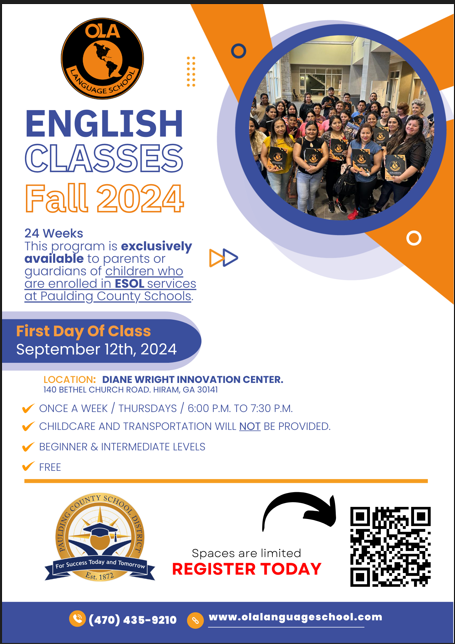 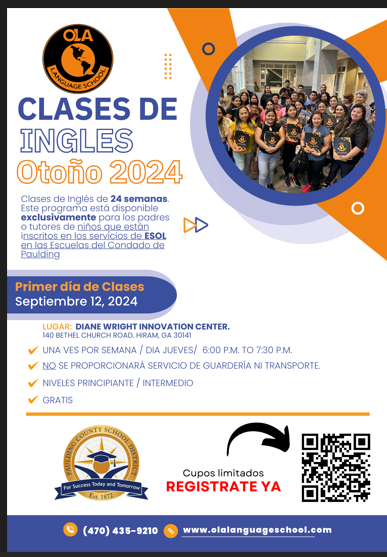 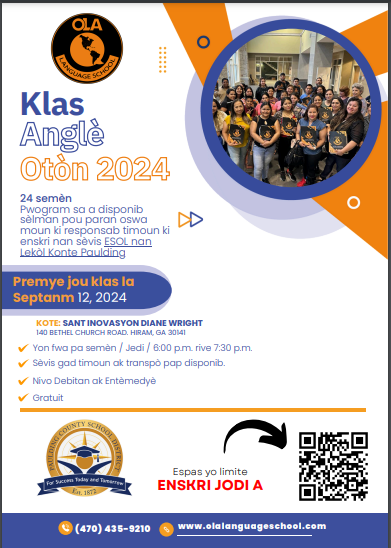 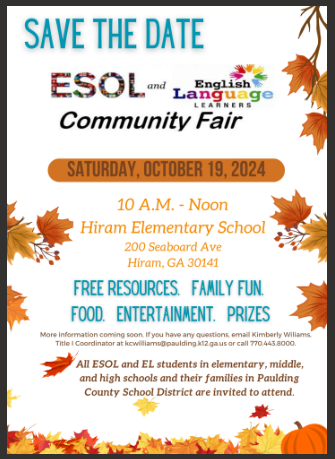